Cells – their structure and function
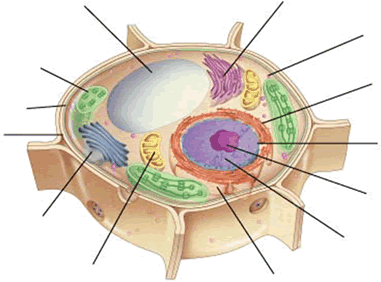 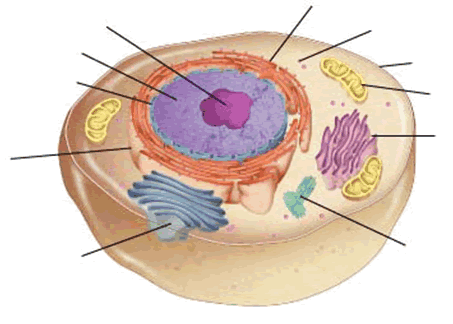 Animal Cell
Plant Cell
How did we discover cells?

Anton van Leeuwenhoek created the first microscope using a single lens
Robert Hooke used one of the first microscopes to look at thin pieces of cork (plant) and found tiny chambers which he called “cells”
Discoveries of these scientists and others led to the Cell Theory (text p. 170-171)
Cell Theory

 All living things are composed of cells
Cells are the basic units of structure and function in living things
New cells are produced from existing cells
Cells can be divided into 2 types:  eukaryotes and prokaryotes.
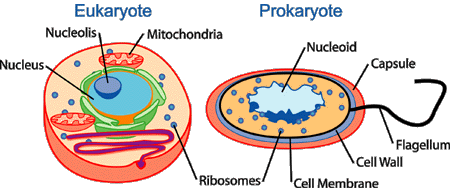 Basic Cell Structures

Cell membrane – thin, flexible barrier around the cell

Cell wall – strong layer around cell membrane in plant cells

Nucleus – contains cell’s genetic material and directs the synthesis of proteins that control the cell’s activities

Cytoplasm – jellylike substance inside the cell that contains specialized structures, transports materials throughout the cell and is the site of many chemical reactions
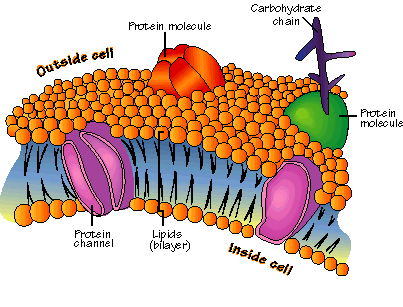 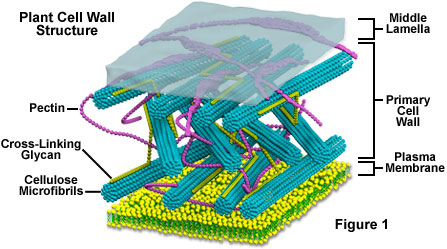 Cell Membrane
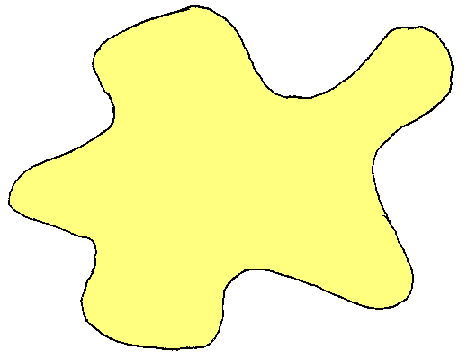 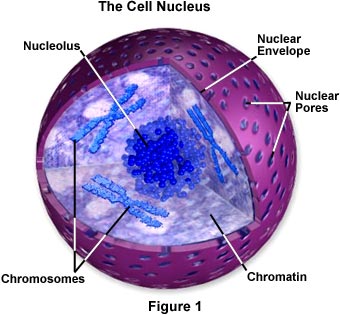 Cytoplasm
Some cells have a cytoskeleton which is a network of protein filaments that helps the cell keep its shape.  It also helps with cell movement.
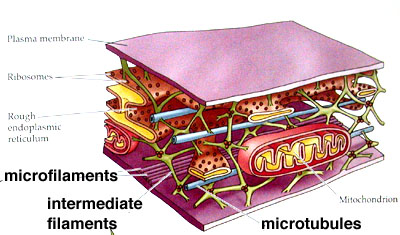 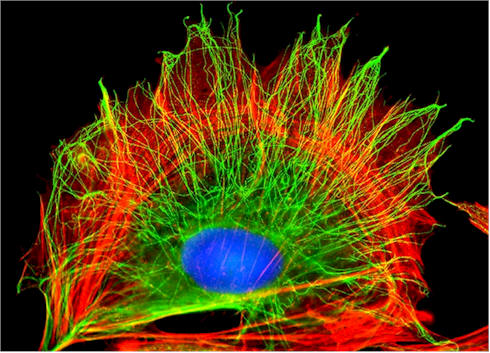 Eukaryotic cells contain organelles that are specialized to perform specific jobs in the cell.

Ribosomes – made of RNA and protein and produce proteins from instructions sent by the nucleus

Endoplasmic Reticulum – makes parts of the cell membrane and modifies some proteins

Golgi apparatus – attaches carbohydrates and lipids to proteins using enzymes
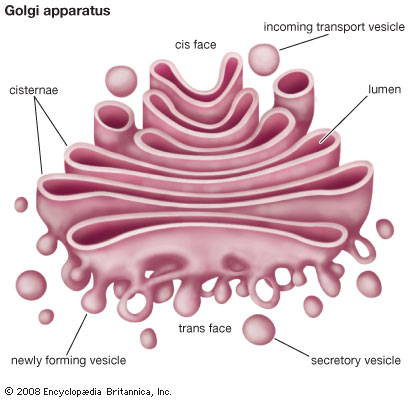 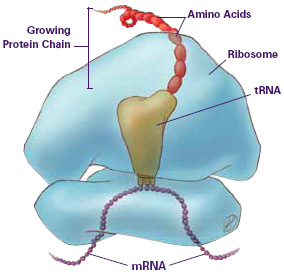 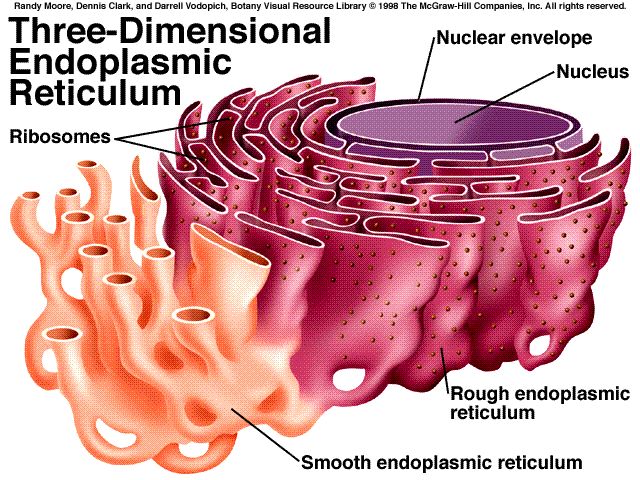 Ribosome
Vacuoles – saclike structures that store water, salts, proteins and carbohydrates

Chloroplasts – site of photosynthesis, found in plant cells, contain DNA

Mitochondria – site of cellular respiration, make ATP energy from glucose molecules, contain DNA (inherited from your mother)
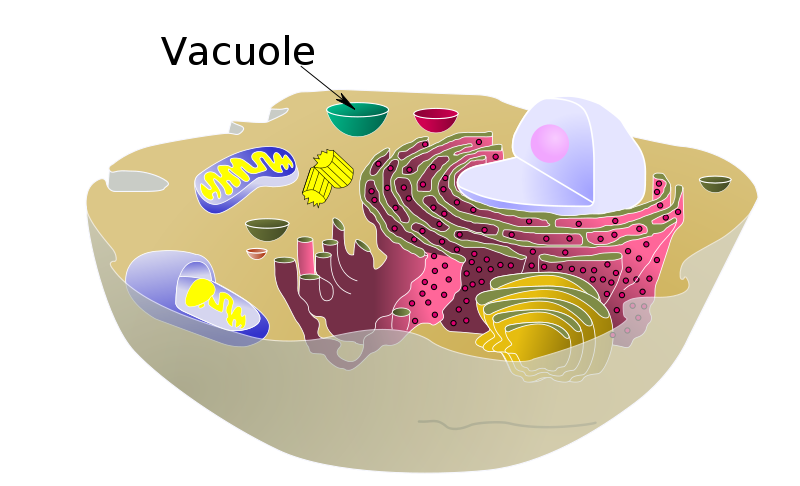 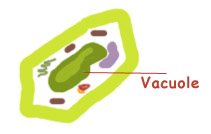 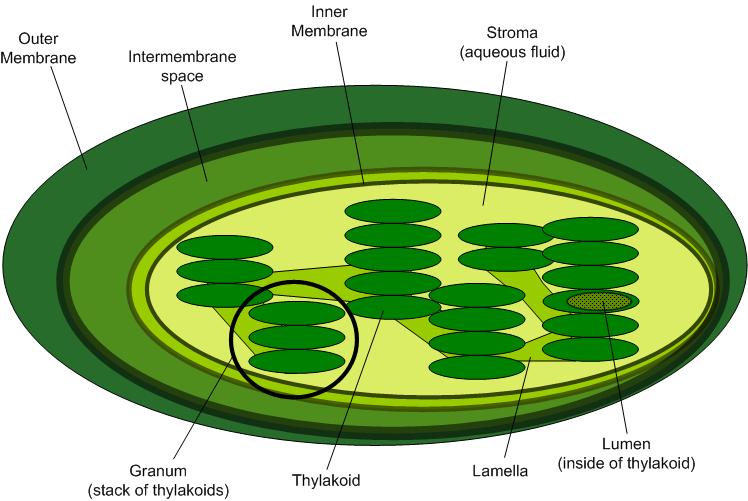 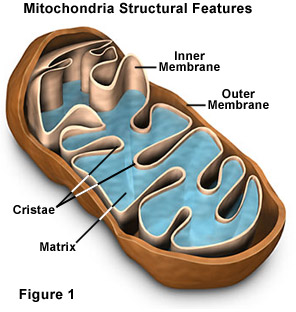 Chloroplast
Comparison of Cells
Transport Through the Cell Membrane
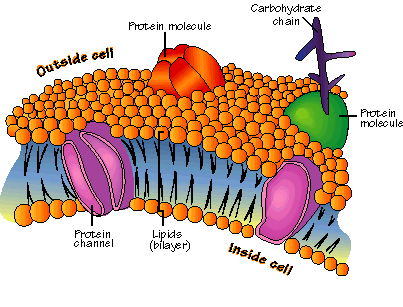 Diffusion – movement of materials from areas of high concentration to areas of low concentration, does not require energy
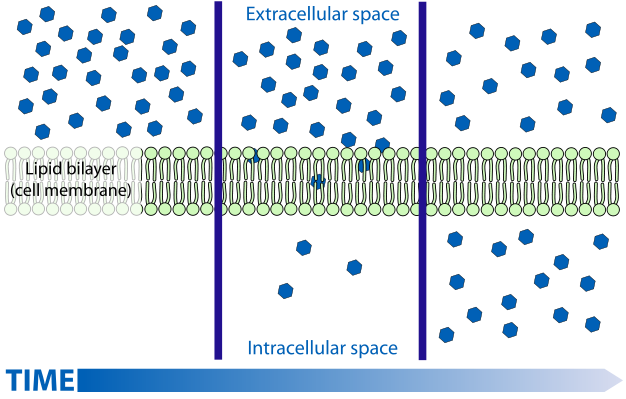 Osmosis – diffusion of water through a selectively permeable membrane
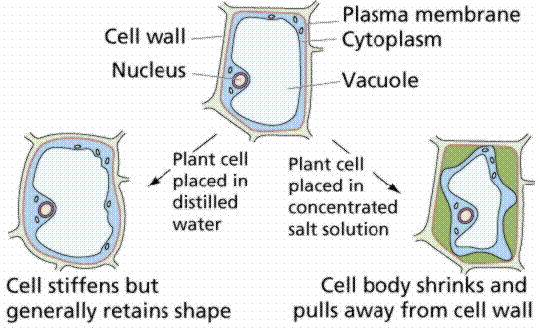 Facilitated diffusion – movement of molecules from areas of high concentration to areas of low concentration through protein channels
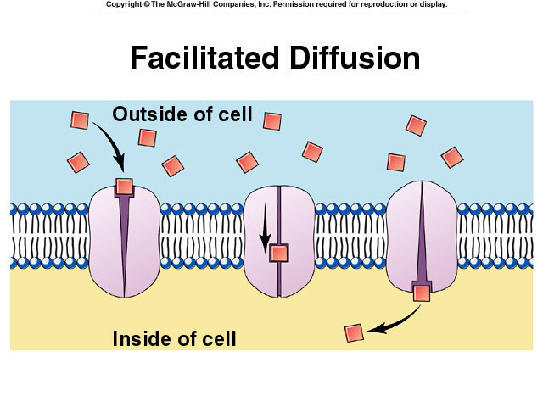 Isotonic, Hypotonic, Hypertonic Solutions
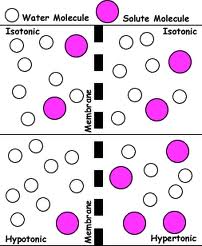 Active Transport – movement of material from an area of low concentration to an area of high concentration; requires ATP energy
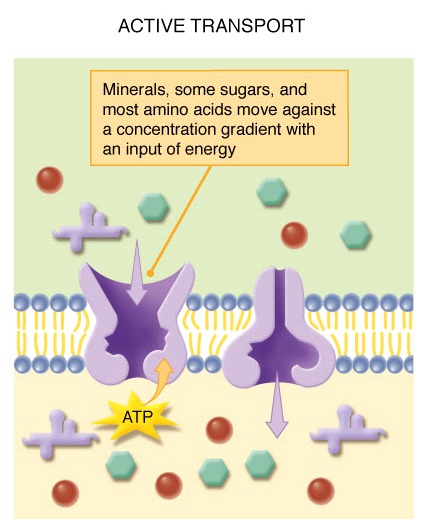 Sometimes a cell is an organism.  Examples are bacteria, yeast, and protozoa.
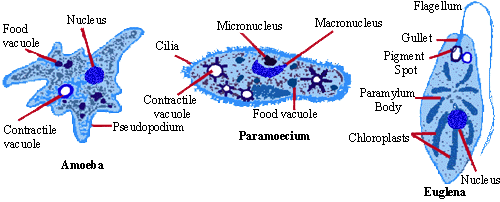 Multicellular organisms have specialized cells that perform particular functions in the organism.
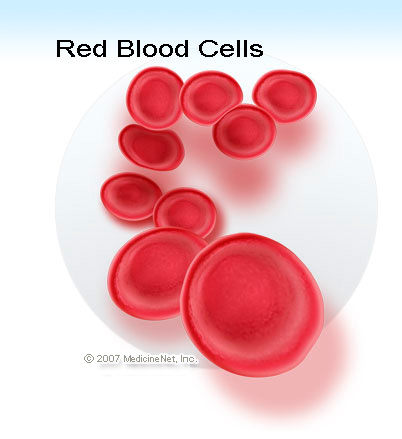 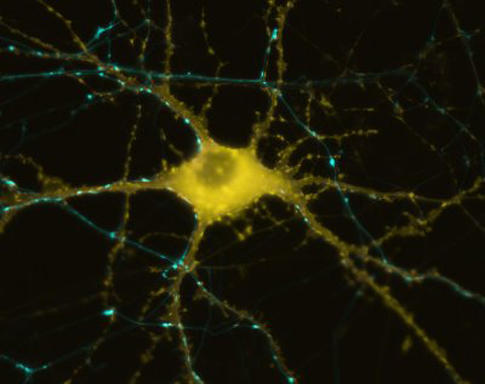 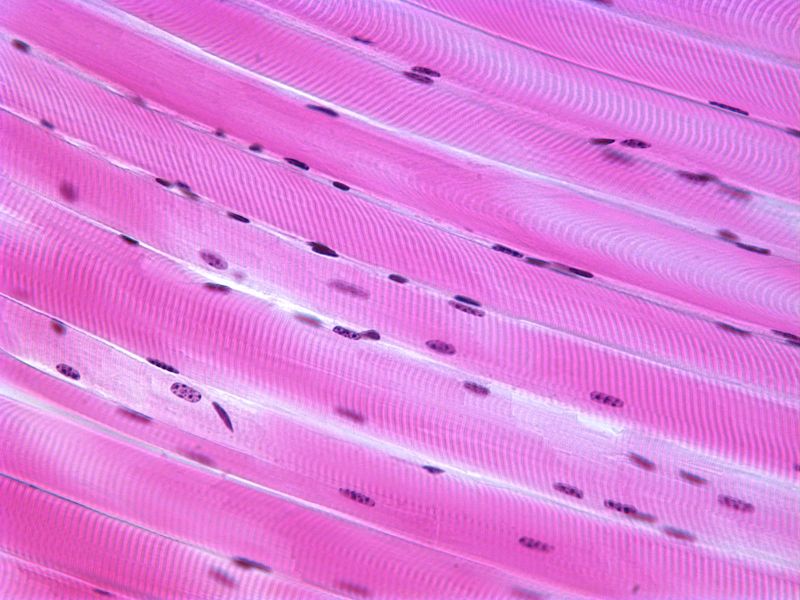 Nerve cell
Skeletal Muscle
Levels of organization in a multicellular organism are individual cells, tissues, organs, and organ systems.
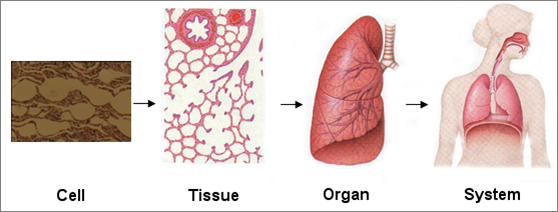